Speech Synthesis
CS 6998
Andrew Rosenberg

heavily based on slides from Rose Sloan
A little history
Major Components
Evaluation
Lightning round of Interesting New Models
Wolfgang von Kempelen, Mechanismus der menschlichen Sprache nebst Beschreibung einer sprechenden Maschine, 1791 (in Deutsches Museum still and playable)
First to produce whole words, phrases – in many languages
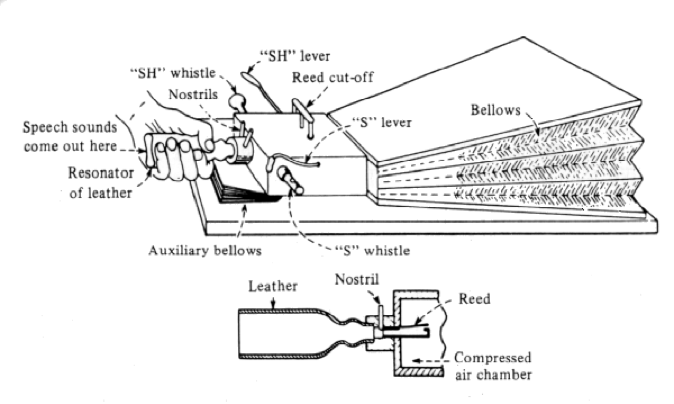 Joseph Faber’s Euphonia, 1846
Constructed 1835 w/pedal and keyboard control
Whispered and ordinary speech
Model of tongue, pharyngeal cavity with manipulable shape
Singing too: “God Save the Queen”
Riesz’s 1937 synthesizer with almost natural vocal tract shape
Forerunners of Modern Articulatory Synthesis:  George Rosen’s DAVO synthesizer (1958) at MIT
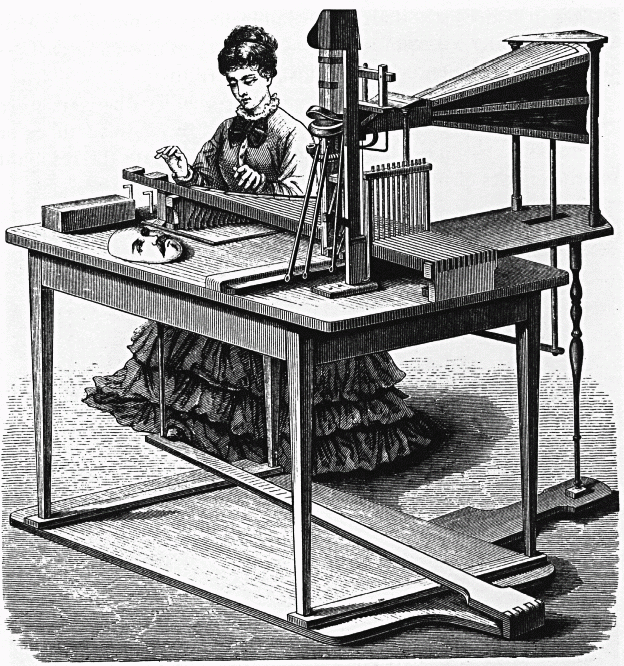 The Voder
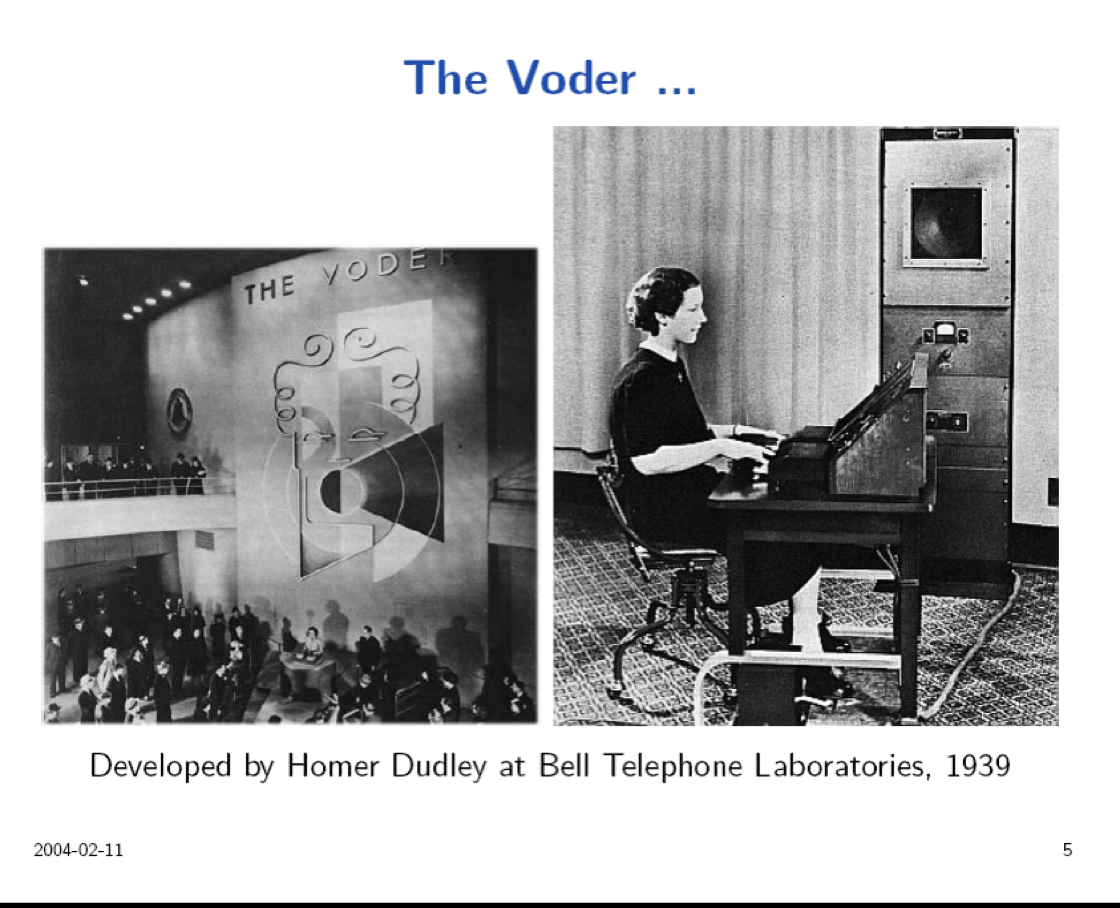 World’s Fair in NY, 1939
Requires much training to ‘play’
Purpose: coding/compression
Reduce bandwidth needed to transmit speech, so many phone calls can be sent over single line
The Voder synthesizer
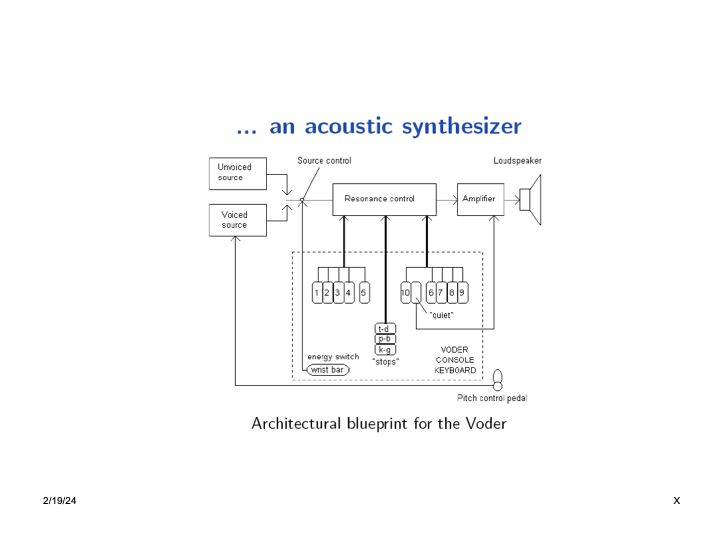 Pattern Playback
‘Automatic’ synthesis from spectrogram – but can also use hand-painted spectrograms as input
Purpose: understand perceptual effect of spectral details
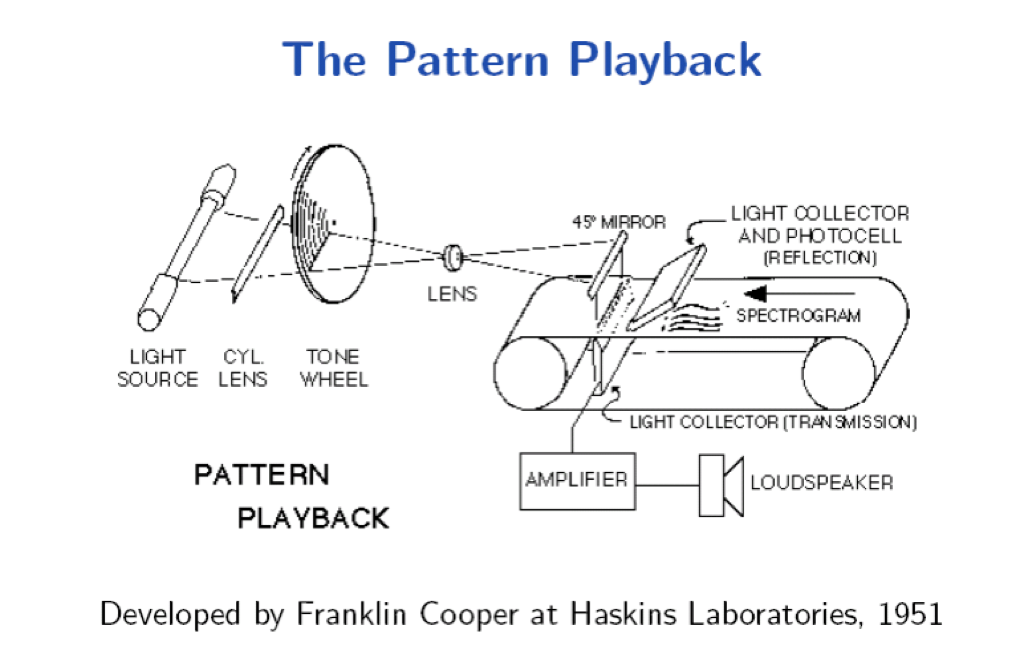 Major Components of a TTS System
[brainstorm time]
Major Components of a TTS System
Frontend: 
Text Normalization
Pronunciation (grapheme-to-phoneme; G2P)
Prosodic assignment
Acoustic Model: Prediction of Output features
Backend/Vocoder: Mapping of Output features to Waveform
Data
Frontend and Backend
PG&E will file schedules on April 20.
TEXT ANALYSIS: Text to intermediate representation:


WAVEFORM SYNTHESIS: From intermediate representation to waveform
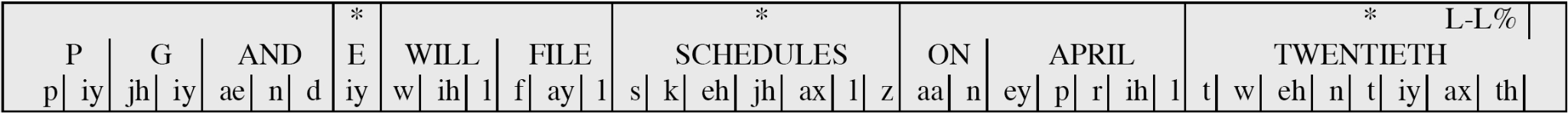 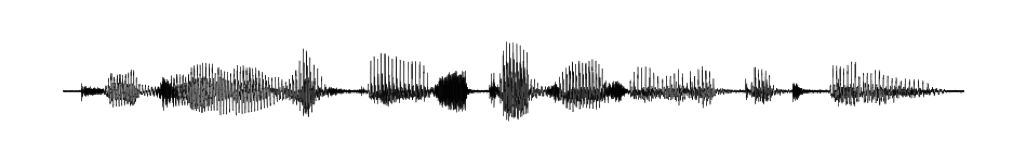 Pronunciation
Rules for disambiguation in context: bass, desert
Lexicon: comb, tomb, Punxsutawney Phil
Letter-to-Sound Rules 
Hand built
Learned from data (pronunciation dictionary) 
Hard to get good accuracy and coverage – many exceptions
Pronunciation Dictionary
More accurate but…
Out-of-Vocabulary words a problem (e.g. proper names)
Text Normalization Issues
Homographs, numbers, abbreviations
Reading is what he hates most.
Reading is the place he hated most.
The NAACP just elected a new president.
NASA is the U.S. space agency.
In 1996 she sold 2010 shares and deposited $42 in her 401(k).
The duck dove supply.
How to pronounce emojis? Covid-19?
RNN Approaches to Text Normalization: A Challenge 
https://arxiv.org/pdf/1611.00068
Prosodic Assignment: Phrasing
Traditional: hand-built rules
Use punctuation: 234-5682; New York, NY
Context/function word: no breaks after function word: He went to dinner. He came to and stayed for dinner.
Syntax: She favors the nuts and bolts approach. She went home and Dave stayed.
Modern: machine learning on large labeled corpus 
Current: machine learning on large unlabeled corpus
Prosodic Assignment: Accent
Hand-built rules
Function/content distinction:
They called in (particle) the doctor/They called in (preposition) the afternoon.
Complex nominals: 
Main Street/Park Avenue
City hall – parking lot -- city hall parking lot (stress shift)
Prosodic Assignment Issues: Contours
Simple rules
‘.’ = declarative contour, wh-question
‘?’ = yes-no-question contour unless wh-word present at/near front of sentence
Is your name Caroline?  What’s your name.
Pretty monotonous in long stretches of speech
Prosody Modeling for TTS
End-to-end TTS is a lot more natural than previous approaches!
However, it can make explicitly modeling prosody very difficult, since prosody modeling is hard to disentangle
Fine-grained control especially difficult
Several approaches exist
Prosodic Event Modeling
One approach: explicitly model ToBI features (phrase break and pitch accent) in the TTS pipeline
Can predict these features from text using linguistic features (syntax, word embeddings, coreference, etc.)
Can add ToBI events into a TTS front end
Alternate approaches instead include linguistic features in front end (can include more subtle prosodic variations but gives less direct control)
Acoustic Model & Backend/Vocoder types
Recall: 
Acoustic Model: Prediction of Output features from Text-based features
Backend/Vocoder: Mapping of Output features to Waveform
Per Richard Sproat
Articulatory Synthesis: Model movements of articulators and acoustics of vocal tract
Formant Synthesis:  Start with acoustics, create rules/filters to create each formant
Concatenative Synthesis:  Diphone or Unit Selection using databases to store speech segments
Parametric Synthesis: ML-based learning methods
End2End Models
Attention-based Encoder Decoder Models
Non-autoregressive Modeling
Decoder only “LM” modeling
Formant/Resonance/Acoustic Synthesis
Parametric or resonance synthesis
Specify minimal parameters, e.g. f0 and first 3 formants
Pass electronic source signal thru filter
Harmonic tone for voiced sounds
Aperiodic noise for unvoiced
Filter simulates the different resonances of the vocal tract
Walter Lawrence’s Parametric Artificial Talker (1953) for vowels and consonants
Gunnar Fant’s Orator Verbis Electris (1953) for vowels
Later Formant Synthesizers
Most common commercial systems were formant synthesizers in early days (while computers relatively underpowered)
1979 MIT MITalk (Allen, Hunnicut, Klatt)
1983 DECtalk system 
Voice of Stephen Hawking
Concatenative/Unit Selection Synthesis
First broadly applied commercial TTS
First practical application in 1936: British Phone company’s Talking Clock
Optical storage for words, part-words, phrases
Concatenated to tell time
And a ‘similar’ example from Radio Free Vestibule (1994)
Bell Labs TTS (1977)    (1985)
Variants of Concatenative Synthesis
Inventory units
Diphone synthesis (e.g. Bell Labs, Festival)
Microsegment synthesis
“Unit Selection” – large, variable units
Issues
How well do units fit together?
What is the perceived acoustic quality of the concatenated units?  
Is post-processing on the output possible, to improve quality?
Concatenative Synthesis
Diphone Synthesis 
Units are diphones; middle of one phone to middle of next.
Why? Middle of phone is steady state.
Record 1 speaker saying each diphone in different contexts
Unit Selection Synthesis 
Larger units
Record 10 hours or more, so have multiple copies of each unit
Use search to find best sequence of units
Voice
Speaker
Must have all needed audio recorded by a single professional speaker
Called voice talent
How to choose?
Diphone database
Called a voice
Modern TTS systems have multiple voices
Diphones
Where is the stable region?  Where is the phone boundary?
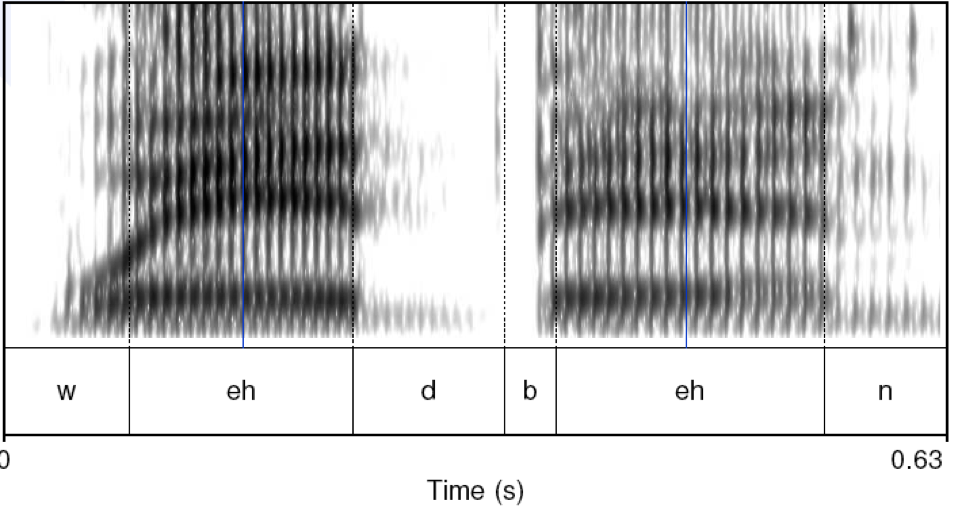 Unit Selection Synthesis
Generalization of the diphone intuition
Larger units 
From diphones to phrases to …. sentences
Record many copies of each unit
E.g., 10 hours of speech instead of 1500 diphones (a few minutes of speech)
Label diphones and their midpoints
Unit Selection Intuition
Given a large labeled database, find the unit that best matches the desired synthesis specification
What does “best” mean?
Target cost: Find closest match in terms of
Phonetic context
F0, stress, phrase position
Join cost: Find best join with neighboring units
Matching formants + other spectral characteristics
Matching energy
Matching F0
Unit Selection Summary
Advantages
Quality far superior to diphones: fewer joins, more choices of units
Natural prosody selection sounds better
Disadvantages:
Quality very bad when no good match in database
HCI issue: mix of very good and very bad quite annoying
Synthesis is computationally expensive
Hard to control prosody 
Diphone technique can vary emphasis
Unit selection can give result that conveys wrong meaning
TTS Demos and Examples (all Unit-Selection)
Festival
Festival early voice
Cepstral
https://www.cepstral.com/en/demos
AT&T
http://www.wizzardsoftware.com/text-to-voice.php
Watson Jeopardy Challenge
e.g. https://www.youtube.com/watch?v=P18EdAKuC1U
Parametric Synthesis
Uses ML to predict acoustic features based on statistics learned from data
Can change voice quality by updating model parameters
Can train on mixed data from many speakers
Model takes up a very small amount of space
Speaker adaptation possible
Types of Parametric Synthesis
Hidden Markov Model Synthesis
Sounds less natural to researchers but naïve subjects preferred
Best non-neural parametric system
Neural Net Synthesis
Can capture more complex relationships
Began to overcome naturalness issues
Idea Behind HMMs
Markov Assumption: The future is conditionally independent of the past given the present.
There is some hidden process that has generated some audible observation – learn that process from observed audio
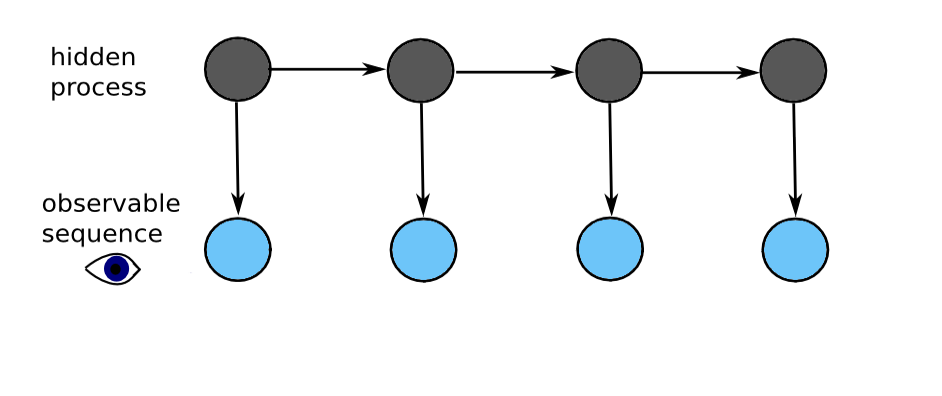 Learning from Data
Some hidden process has generated some audible observation.
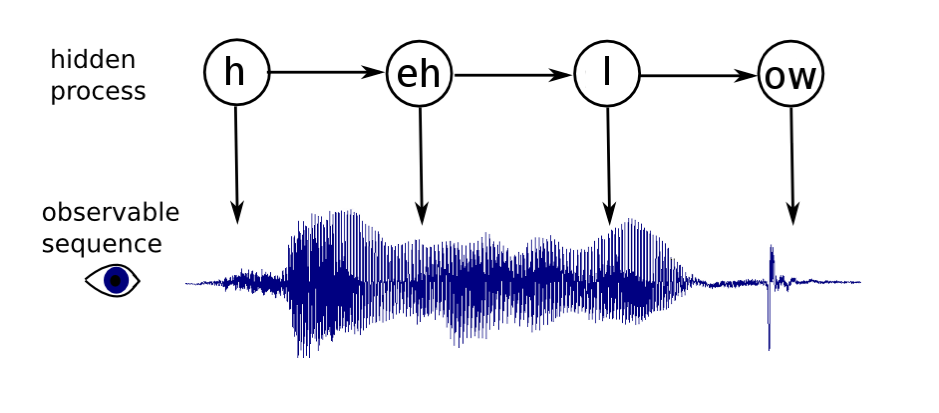 HMMs
Hidden states have transition probabilities and emission probabilities.
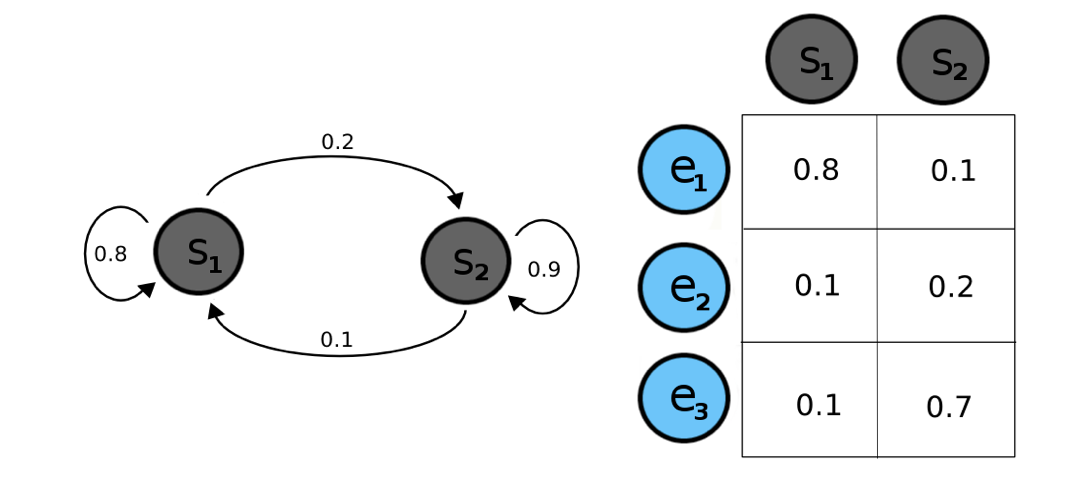 HMM Synthesis
Every phoneme+context is represented by an HMM
The cat is on the mat.
The cat is near the door.
Sample < phone=/th/, next_phone=/ax/, word='the',  next_word='cat',  num_syllables=6,  .... >
Acoustic features extracted that are aligned with this: f0, spectrum, duration
Train full HMM with examples like these
HMM Synthesis Issues
Many contextual features = data sparsity
So…. cluster similar-sounding phones
e.g: 'bog'  and  'dog’
the /aa/ in both have similar acoustic features, even though their context is a bit different
Make one HMM that produces both, and is trained on examples of both
Enter Deep Learning
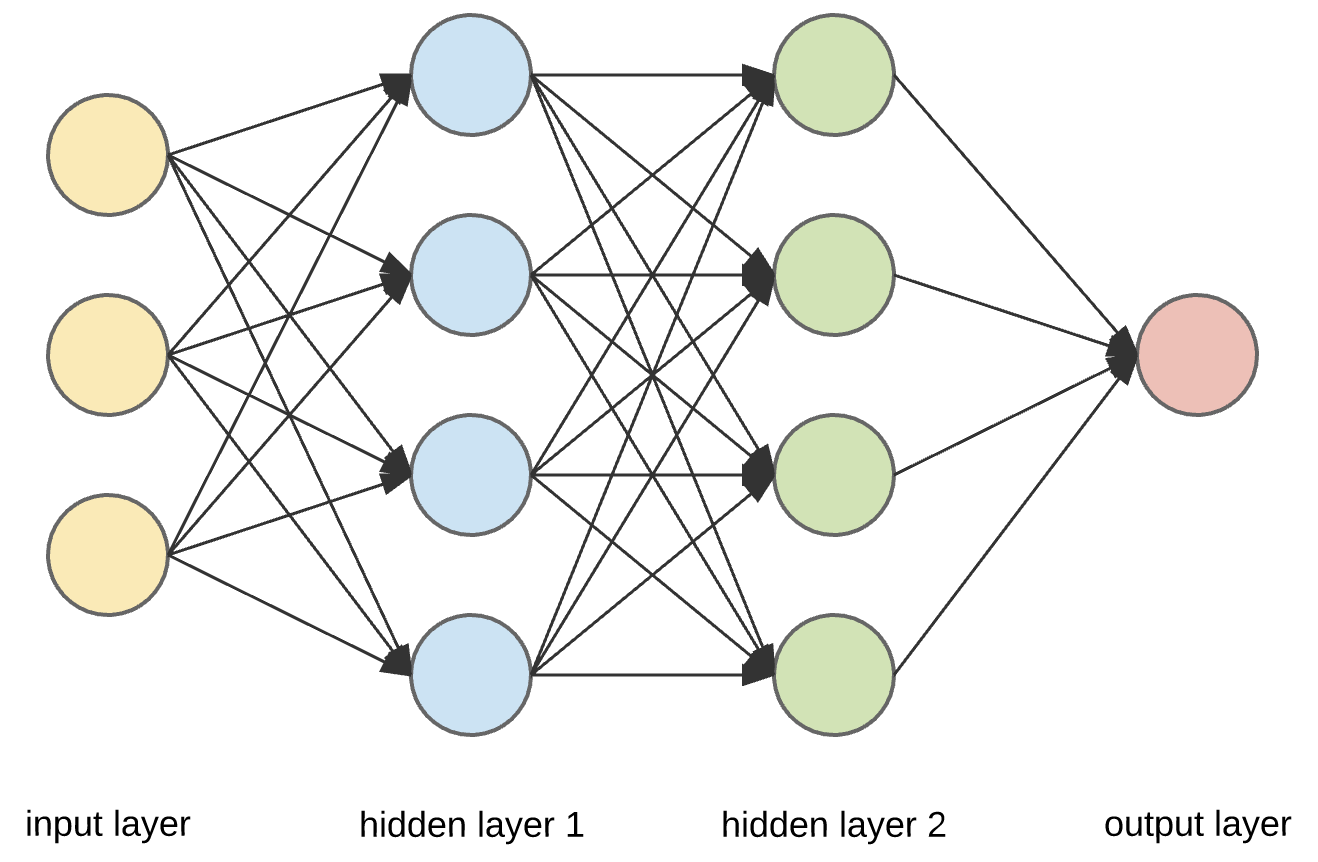 Merlin and Neural Net Synthesis
An open source toolkit for TTS synthesis from Edinburgh University
Map linguistic features to acoustic features using a neural net
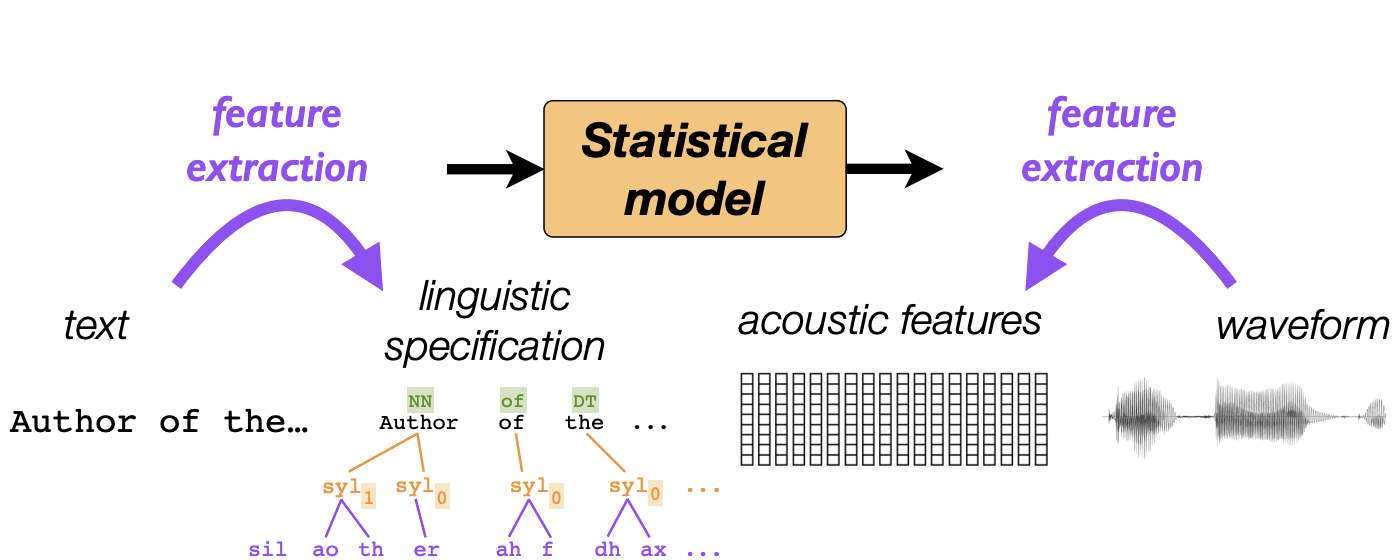 Input Features
Each phone has a number of features:
Current phone
Surrounding phones
Position in syllable/word/sentence
Stress
Etc.
We can add any linguistic features we wish to incorporate
The Merlin Model
Official demos: https://cstr-edinburgh.github.io/merlin/demo.html
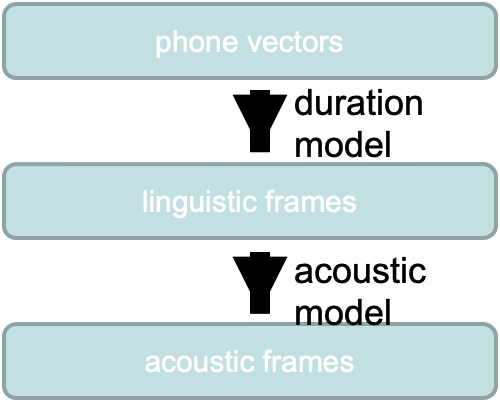 Vocoders
Griffin Lim
spectrogram to waveform
STRAIGHT & WORLD
F0, Spectral Envelope and Aperiodicity.
WaveNet
Dilated convolution Neural waveform prediction
WaveRNN & WaveGRU
Faster Neural waveform generation
WaveFIT
Diffusion-based prediction
Soundstream & Encodec
Residual Vector Quantization
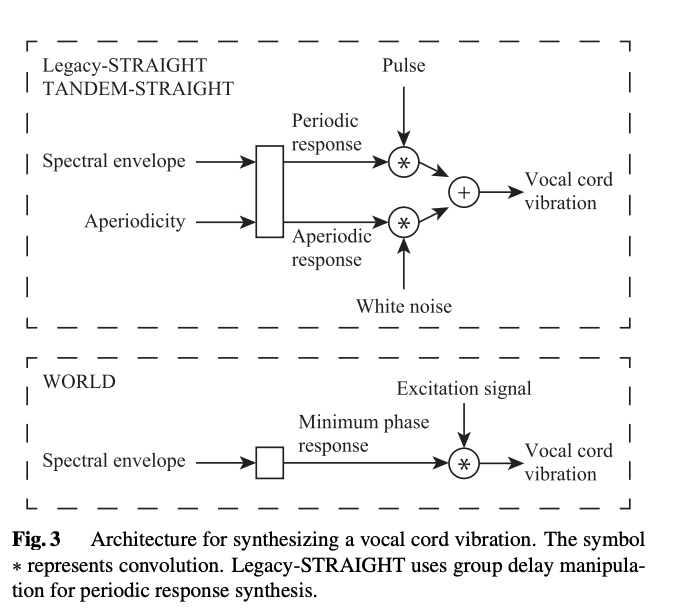 End-to-End
HMM systems and Merlin both have a lot of separate components (front end processing, acoustic model, vocoding)
Errors can propagate throughout, leading to drops in quality
Can we eliminate some (or all) of these separate steps?
Aim: Model text input, and waveform output.
WaveNet
Replaces the vocoder by using CNNs to predict waveforms directly
Requires massive data and processing power: 16,000 samples per second
Much better performance than previous parametric or concatenative systems
WaveNet
https://arxiv.org/abs/1609.03499
Convolutions to autoregressively generate a waveform
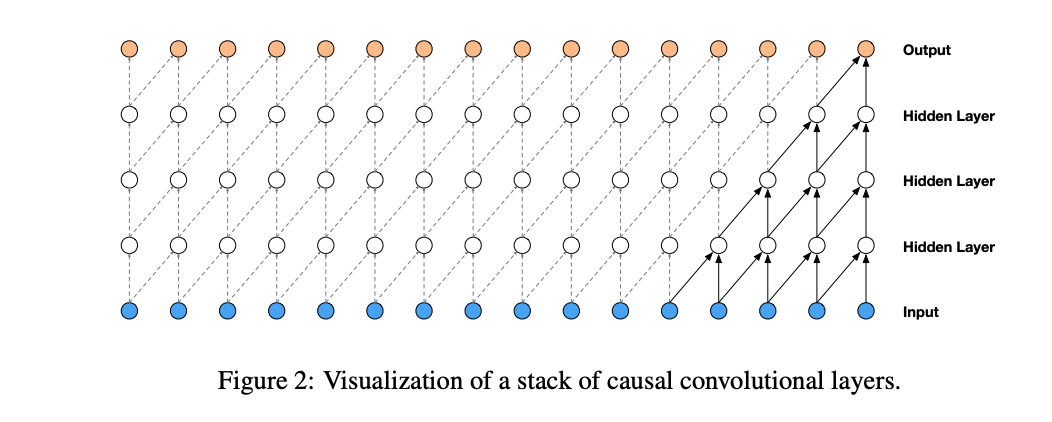 WaveNet
https://arxiv.org/abs/1609.03499
Dilated Convolutions to autoregressively generate a waveform
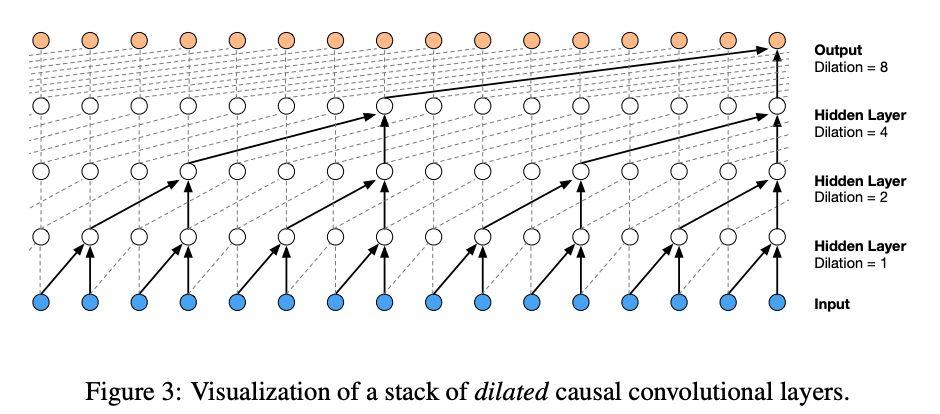 Tacotron – Encoder Decoder Attention model
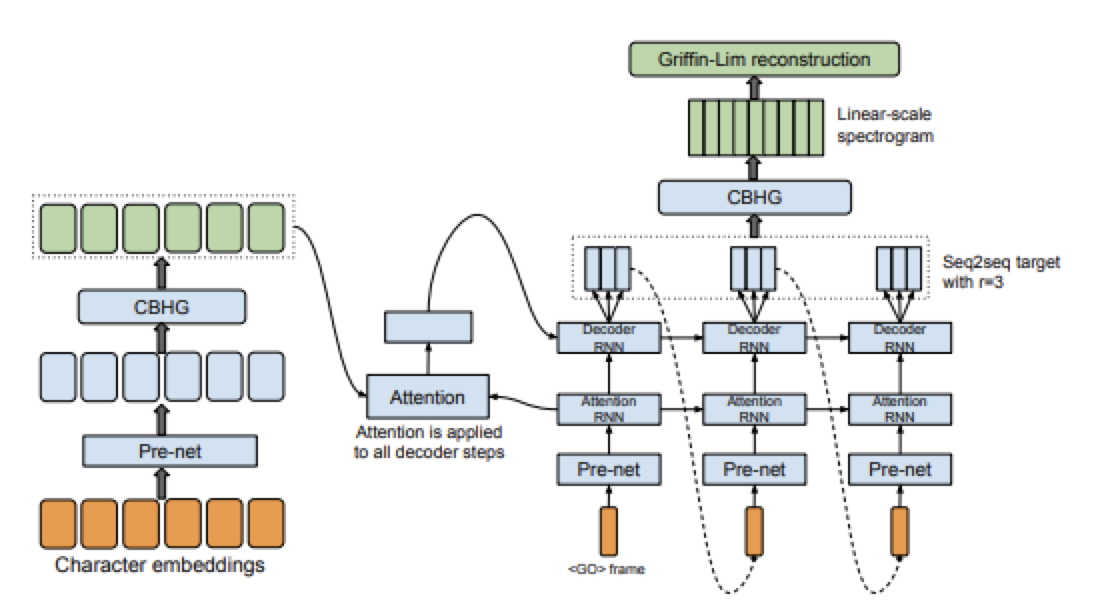 Tacotron
Seq2seq model: Map input sequence of characters or phones to output sequence (spectrogram)
Basic architecture
Encoder: various layers to model n-grams and get high-level features
Attention: alignment between input and output
Decoder: attention results to output
Spectrogram to waveform: reconstruction or WaveNet
2/19/24
‹#›
[Speaker Notes: CBHG (part of other things): convolution (models n-grams), highway network (get high level features), GRU RNN (get sequential features from context)]
Why is Tacotron so good?
Autoregression
Audio at each time step is directly conditioned on the audio from the previous time step
Front end
Neural nets are mostly better at learning contextual features
Attention
Use attention to do alignment vs. HMMs
Only minor improvements: attention is actually probably too powerful
2/19/24
‹#›
TTS Evaluation
Intelligibility 
Mean Opinion Scores
Preference Tests
What else?
Speaker Similarity?
Accent?
Intelligibility Tests
Diagnostic Rhyme Test (DRT) 
Listening test
Listeners choose between two words differing by a single phonetic feature (voicing, nasality, sustenation, sibilation)
DRT: 96 rhyming pairs
Dense/tense, bond/pond, …
Subject hears dense, chooses either dense or tense
% of correct answers is intelligibility score
Problem:  Only tests single word synthesis
Intelligibility Tests (cont.)
Modified DRT: 
300 words, 50 sets of 6 words (went, sent, bent, tent, dent, rent)
Embedded in carrier phrases:
Now we will say dense again
Semantically Unpredictable Sentences
Can listeners transcribe grammatical but nonsensical sentences?
“The medium blackbird froze the delicate candidate”
2/19/24
‹#›
Naturalness and Preference Tests
Mean Opinion Score
Have listeners rate output on a scale from 1 (bad) to 5 (excellent)
Preference tests or Side-by-Side
Reading addresses out loud, reading news text, using two different systems or systems against human voice
Do a preference test (prefer A, prefer B)

Statistical Significance please!
t-test (paired preferably) for MOS
Sign-test for sxs
2/19/24
‹#›
Other Tests
Speaker Similarity
does the voice sound like the intended voice?
Style 
Is the style appropriate in this context?
Does the style of two clips match each other
Nativeness
Does the speech sound like a native speaker of the language?
‹#›
Style Embeddings and Sentence-Level Prosody
End-to-end makes it easy to condition speech on “style embeddings”
Makes it easy to transfer prosody from one utterance to another
Flexible uses
Can also use similar approaches on the back end to provide prosodic variation
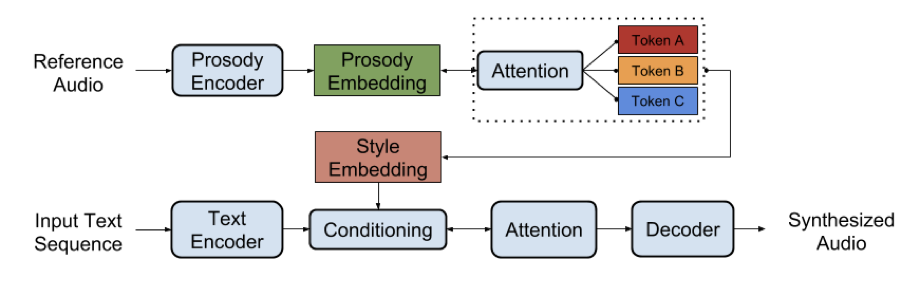 Lightning round of Interesting New Models
Generative Adversarial Networks
HiFi GAN
Non-Autoregressive Modeling
Parallel Tacotron
Joint Spech-Text Modeling
Maestro, Virtuoso
Language Model All the Things
AudioLM
VALL-E
Joint Language Modeling
Moshi
HiFi GAN
https://arxiv.org/pdf/2010.05646
Generative Adversarial Network (GAN) for vocoding (mel spectrogram to waveform)
Convolutional Generator
different dilation rates
Multi Scale Discriminators
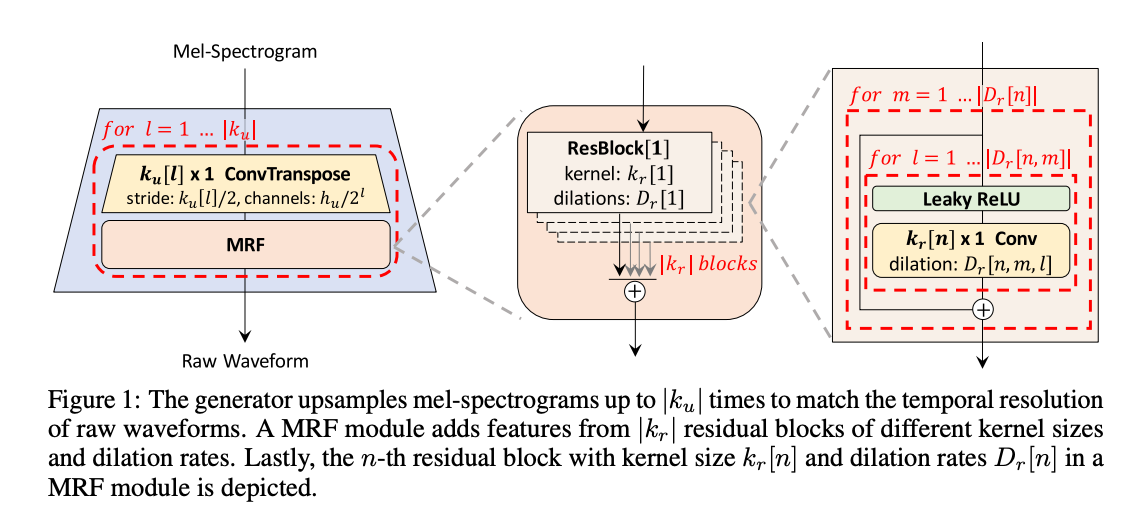 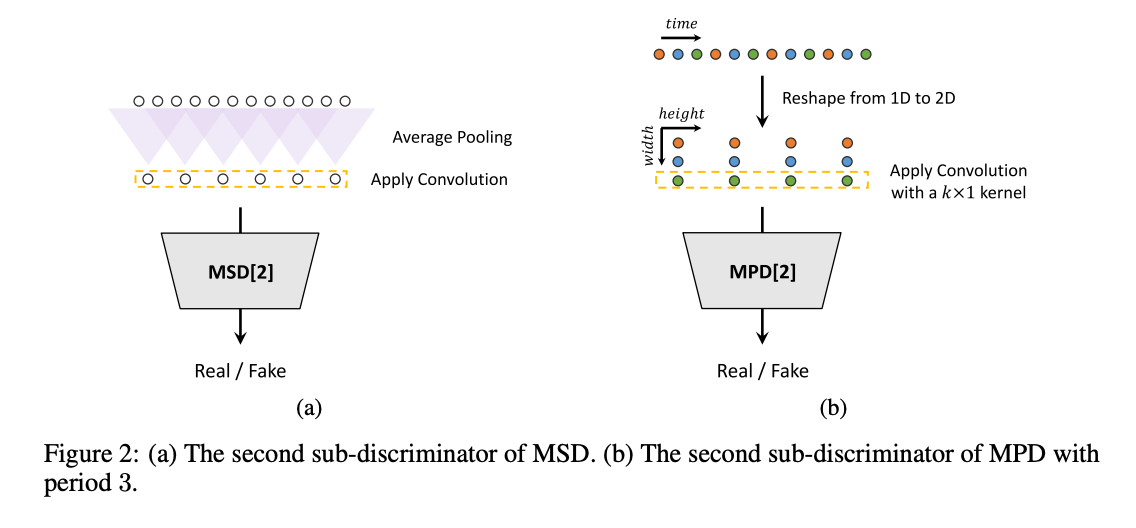 HiFi-GAN: Generative Adversarial Networks for Efficient and High Fidelity Speech Synthesis
Parallel Tacotron
https://arxiv.org/pdf/2010.11439
Non-Autoregressive Tacotron Variant
Learned Duration model
VAE Latents
Residual Reconstruction
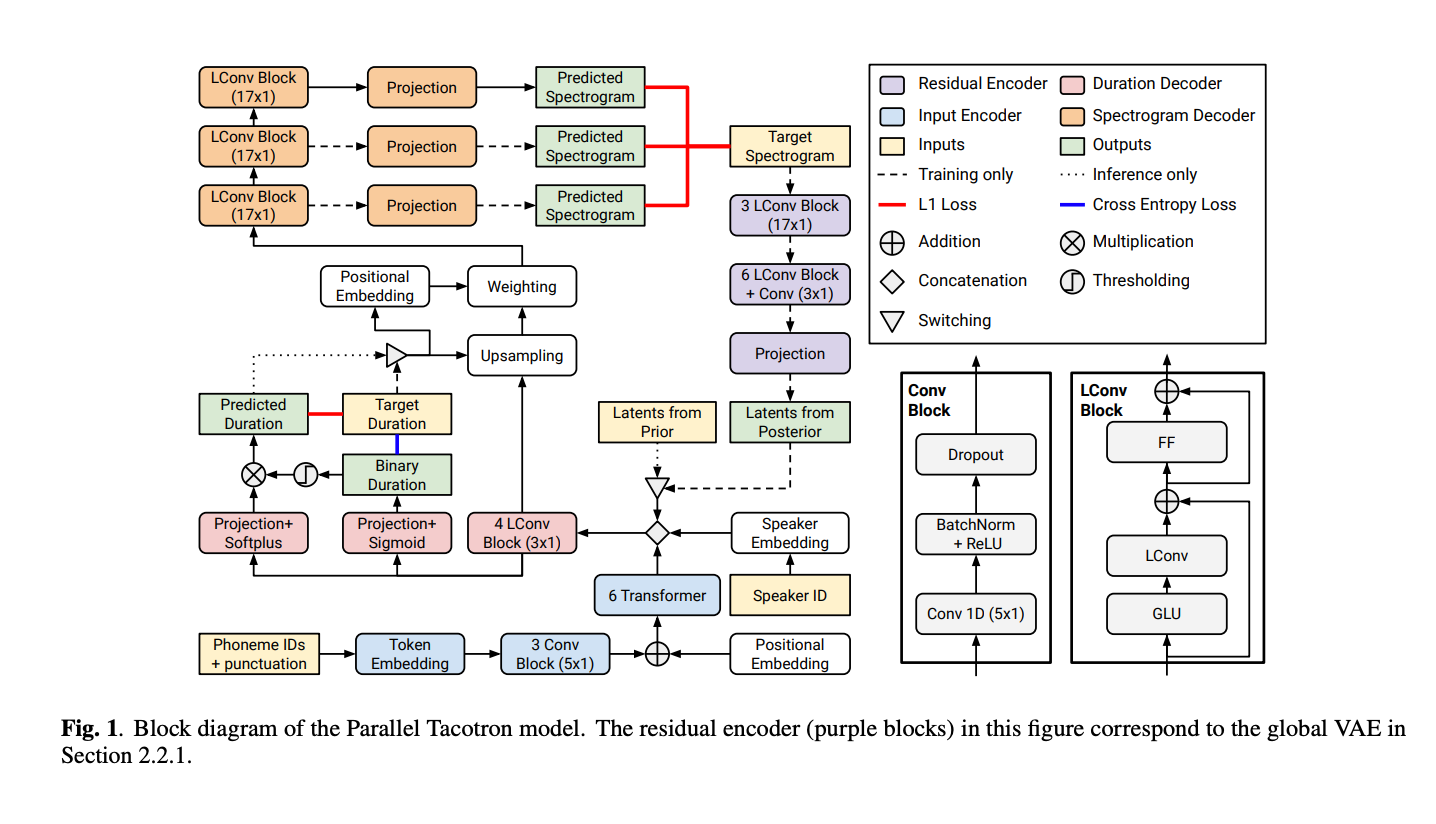 Parallel Tacotron: Non-Autoregressive and Controllable TTS
Virtuoso, Maestro and Extensions
https://arxiv.org/pdf/2402.18932
Joint modeling of speech and text
Designed for large multilingual modeling with found data and unlabeled data
Works fairly well on +100 languages
Especially effective for decomposition of language and speaker
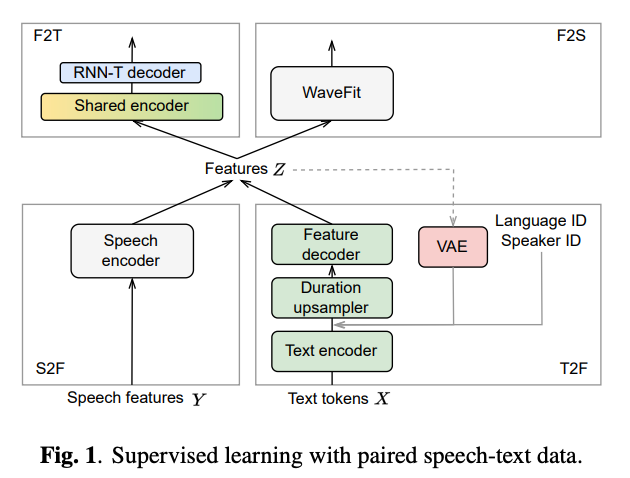 MAESTRO: Matched Speech Text Representations through Modality MatchingVirtuoso: Massive Multilingual Speech-Text Joint Semi-Supervised Learning for Text-To-SpeechExtending Multilingual Speech Synthesis to 100+ Languages without Transcribed Data
AudioLM
Acoustic tokenization at multiple levels
“Language Model” style training of discrete tokens
Coherence from prefix prompt into continuation
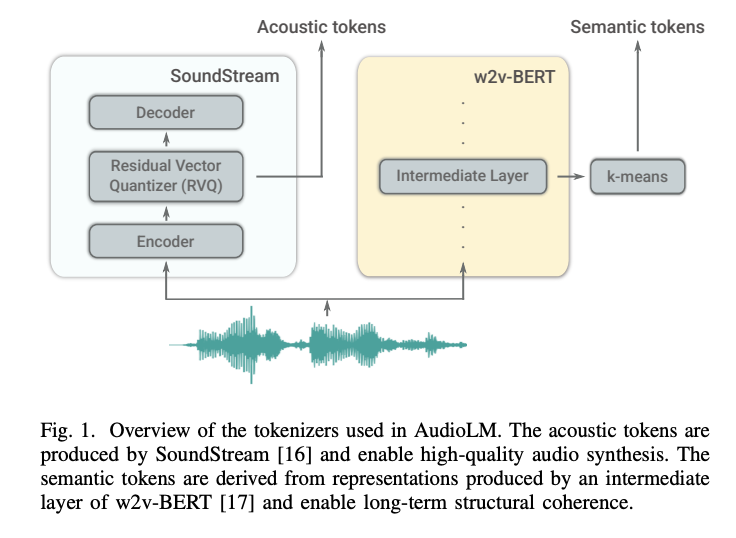 AudioLM: a Language Modeling Approach to Audio Generation https://arxiv.org/pdf/2209.03143
VALL-E
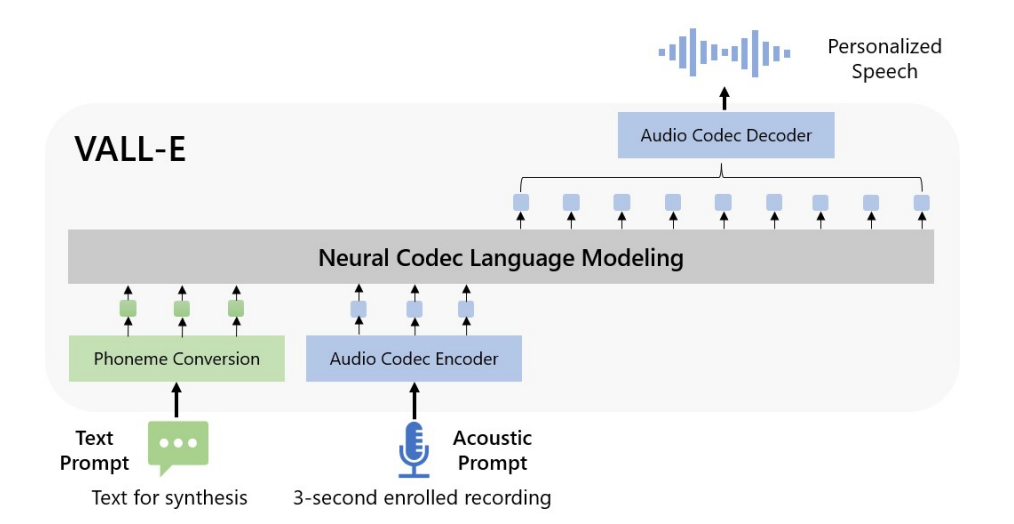 Language model over neural codec discrete codes.
Phone prompt
Acoustic prompt
Decoder-only Transformer based LM
Detail: encodec (and soundstream) have layers of codes.  The first code is predicted autoregressively. 2-N use a non-AR model
Neural Codec Language Models are Zero-Shot Text to Speech Synthesizers https://arxiv.org/pdf/2301.02111
Moshi
Speech-text foundation model, designed around dialog
Transformer based Language Model
Acoustic Encoder (similar to soundstream and encodec)
RQ-transformer to predict hierarchical encoder codes
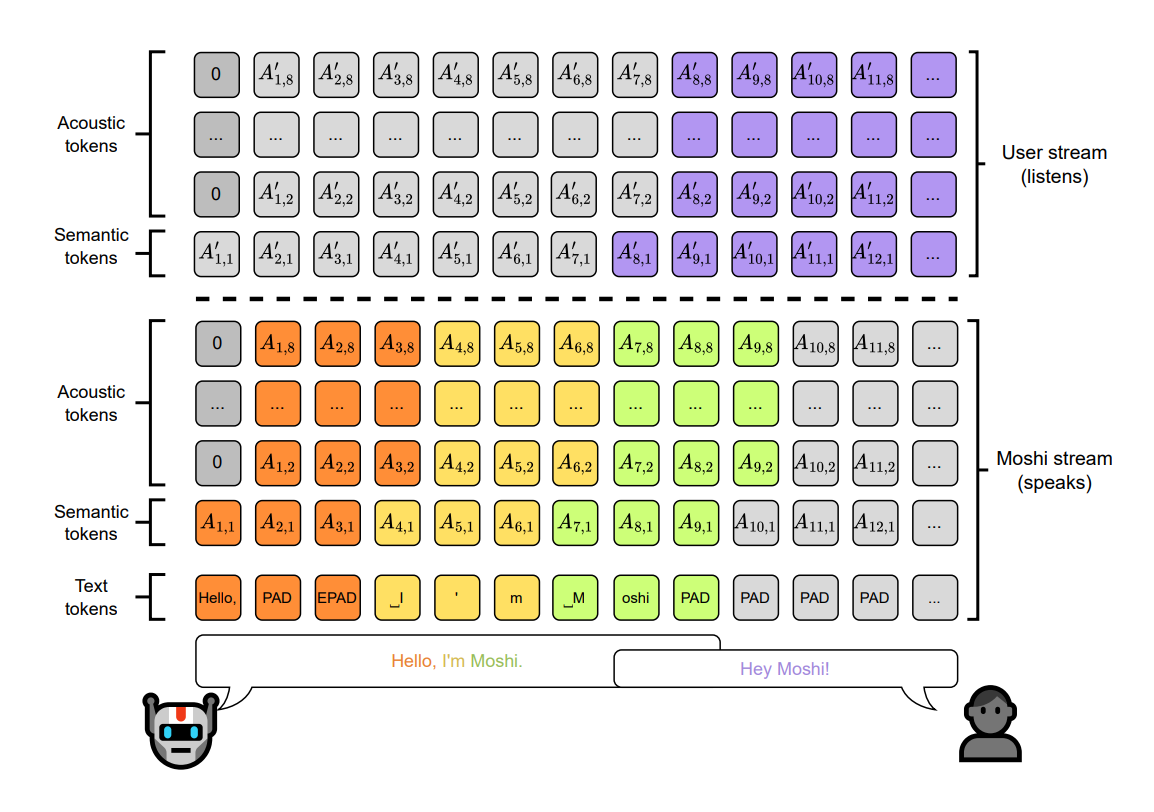 Moshi: a speech-text foundation model for real-time dialogue https://arxiv.org/pdf/2410.00037